WTF?
“WHAT, THE FAMILY?”


BETTE STEWART
DECEMBER 6, 2018
BMSTEWART@SOM.UMARYLAND.EDU
Why the Family
[Speaker Notes: Hired 1989 
Robert Woods Johnson 3 year ACT project
This was around the time the Patient Outcomes Research Team or PORT study was being completed.
Recommendation: 
FOC
Homeless team
ROLE:
Engage families and individuals
Provide education to families
Liaison between families and staff
Families and individuals, build support network
The only training was first hand experience
Married 16 years
Experienced multiple hospitalizations and ep’s
I knew my own experience with providers
I knew stigma felt like
I was angry, tired, confused, isolated, terrified, and guilty]
WHY INVOLVE FAMILIES
Mental Illness/substance use involves the entire family
Between 20% and 60% of individuals live with family
An additional 60% have regular family contact
Without support, families are less able to help
Relapse and hospitalizations may decrease
Families are in it for the long-haul
The Role of the Family in Psychiatric Rehabilitation, L. Spanoil, A Zipple, D Marsh, L finley)
[Speaker Notes: WE ARE ALL SOCIAL CREATURES
AT SOME POINT IN TIME, THERE WAS SOME TYPE OF FAMILY CONTACT AND INVOLVEMENT.
ONE THING WE KNOW IS THAT WITH EACH ILLNESS RELAPSE IT BECOMES MORE DIFFICULT FOR FAMILIES TO REMAIN CONNECTED, ESPECIALLY IF THEY DO NOT UNDERSTAND WHAT IS HAPPENING WITH THEIR FAMILY MEMBER
BRIDGES ARE BURNED, LOSING A VALUABLE RESOURCE AND SUPPORT SYSTEM

ALONG THE WAY INCIDENTS HAVE OCCURRED THAT HAVE CHANGED THE FAMILY DYNAMICS
FAMILIES BREAK UP AS A RESULT OF THE BEHAVIORS, MOSTLY DUE TO FAMILY MISUNDERSTANDING ABOUT THE NATURE OF MENTAL ILLNESS



FAMILIES ARE OFTEN AN UNTAPPED RESOURCE FOR THE INDIVIDUAL AS WELL AS THE ACT STAFF
	FAMILIES CAN PROVIDE EMOTIONAL SUPPORT
	DIRECT SUPPORTS SUCH AS HOUSING, FINANCIAL, MATERIAL
	PROVIDE INFORMATION TO STAFF	
	HELP WITH ENGAGEMENT
	HELP WITH MEDICATION MONITORING
IDENTIFY EARLY WARNING SIGNS 



THE KEY TO ACCESSING THAT RESOURCE IS UNDERSTANDING THE ENORMITY OF STRESS PLACED ON FAMILIES WHEN THEIR LOVED ONE IS ILL

WHEN PROVIDERS ARE UNAWARE OF THAT EFFECT ON FAMILIES IT IS EASY TO MISINTERPRET FAMILY BEHAVIORS AS PATHOLOGICAL, AND CAN SUPPORT OLD BELIEFS THAT FAMILIES CAUSE MENTAL ILLNESS.

WHICH DEFEATS ANY ATTEMPTS TO COLLABORATE

AT THE END OF THE DAY, FAMILY IS IN IT FOR THE LONG HAUL.  BUILDING THAT SUPPORT NETWORK WILL HAVE DIVIDENDS WHEN ACT IS NO LONGER WORKING WITH THE PERSON
WORKING WITH THE FAMILY TO DEVELOP SKILLS NECESSARY TO TAKE BACK THAT ROLE IS A CRITICAL PIECE OF THE individual’S LONG-TERM RECOVERY]
FAMILIES AND INDIVIDUALS SHARE THE SAME LOSSES
FAMILY
JOBS AND CAREER OPPORTUNITIES
EDUCATION
FRIENDS
FAMILY SUPPORT
RELATIONSHIPS
INDEPENDENCE
HOUSING
FINANCIAL STABILITY
HOPE
CONFIDENCE
EXPECTATIONS
PREDICTABLE FUTURE
individual
JOBS AND CAREER OPPORTUNITIES
EDUCATION
FRIENDS 
FAMILY SUPPORT
RELATIONSHIPS
INDEPENDENCE
HOUSING 
FINANCIAL STABILITY
HOPE
CONFIDENCE
EXPECTATIONS
PREDICTABLE FUTURE
UNDERSTANDING THE FAMILY
Expecting family members to respond in the most helpful manner to the symptoms of mental illness and or  substance use is unrealistic.
Drastic change
Tragedy/Trauma
Competing demands
(Multifamily Family Groups in the Treatment of Severe Psychiatric Disorders. W McFarlane. Schizophrenia and the Family: A Practitioner’s Guide to Psychoeducation and Management. C Anderson, D Reiss, G Hogarty.
Family Education in Mental Illness. A Hatfield. 
Working with Families of the Mentally Ill. K Bernheim, A Lehman.)
[Speaker Notes: Understanding mental illness and its symptoms and behaviors is not easy, especially when there is still so much stigma attached to mental illness and addiction.

It is not easy to break long held beliefs about mental illness, even for families

BY THE TIME individualS GET TO ACT SERVICES, THEY HAVE EXPERIENCED MULTIPLE LOSSES
	
NO ONE IS EVER PREPARED WHEN MENTAL ILLNESS OCCURS, BRINGING SO MANY FAMILY WIDE CHANGES

FAMILIES VIEW MENTAL ILLNESS AS A TRAUMA THAT IS ALWAYS PRESENT

FAMILIES GRIEVE THE LOSS OF THE PERSON THAT THEY KNEW PRIOR TO THE ILLNESS.  THE SADNESS IS ALWAYS THERE.  THERE IS NO CLOSURE.  FRIENDS AND FAMILY DO NOT GATHER AROUND OFFERING SUPPORT AND CASSEROLES.  MOST PEOPLE STILL FEEL UNCOMFORTABLE DISCUSSING MENTAL ILLNESS.  IT HAS BEEN DESCRIBED AS A NEVER ENDING FUNERAL WHEN SOMEONE DISAPPEARS INTO ILLNESS.

ALL OF THE DAILY DEMANDS CONTINUE WHILE COMING TO TERMS WITH MENTAL ILLNESS IS AT TIMES A FULL TIME JOB BY ITSELF.
OTHER FAMILY MEMBERS CAN FEEL NEGLECTED BECAUSE ALL ENERGY IS FOCUSED ON THE ILL FAMILY MEMBER.
EMERSON EXAMPLE:]
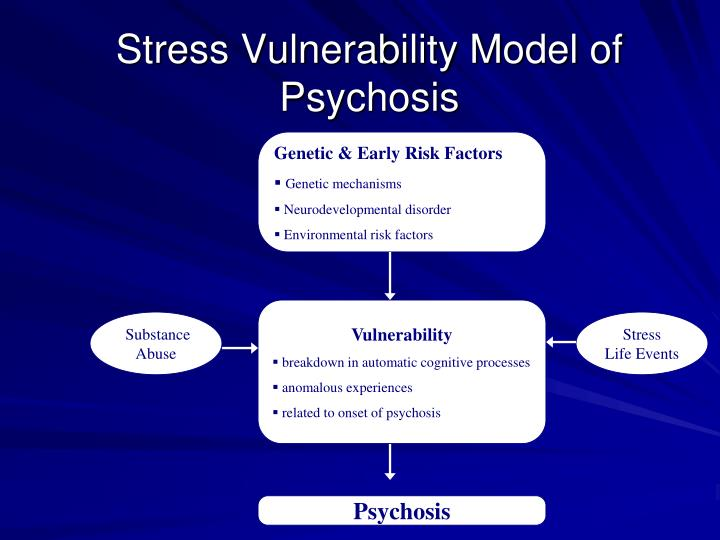 THE IMPORTANCE OF STRESS REDUCTION
“EXPRESSED EXASPERATION”
[Speaker Notes: Expressed exasperation is Dr. William McFarlane’s person centered explanation of the old term expressed emotion.

We know stress does not cause mental illness, but it sure isn’t it’s friend.  
USE DEAF ANALOGY
 
THIS IS NOT SOMETHING FAMILIES INTUIT.

FAMILIES STRUGGLE TO RECLAIM THE PERSON THEY KNEW PRIOR TO ILLNESS
HEIDI EXAMPLE JUST ARRIVED FROM ISRAEL, IS ADJUSTED-WANTS HIM INDEPENDENT, WORKING, DOING ANYTHING

SHE IS NOT GOING TO STOP, THERE IS TOO MUCH AT STAKE.  SHE WANTS HER COLLEGE GRADUATE SON TO PICK UP THE PIECES AND GET BACK ON TRACK

SHE WILL CONTINUE TO PRESSURE HER SON AND THE  ACT TEAM UNTIL THAT OCCURS.  IS THAT LIKELY AT THIS POINT?

Episodes of mental illness involve two factors
Vulnerability
Stress
Vulnerability increases with repeated episodes of illness and stress]
RECOGNIZING FAMILY DISTRESS
Families may show narrowed, fixed spans of attention with a sense of urgency that, “something must be done.”
Families report feeling alienated and alone, with friends and relatives having little importance.
There may be profound sense of loss of identity.
There may be a reduced capacity to make decisions.
(Multifamily Family Groups in the Treatment of Severe Psychiatric Disorders. W McFarlane. Schizophrenia and the Family: A Practitioner’s Guide to Psychoeducation and Management. C Anderson, D Reiss, G Hogarty.
Family Education in Mental Illness. A Hatfield. 
Working with Families of the Mentally Ill. K Berheim, A Lehman.)
[Speaker Notes: CARMEN DOES NOT FEEL PROVIDERS ARE DOING ENOUGH TO HELP ANA

CARMEN SEES TV ADS ASKING HER TO TELL THE PRESCRIBER WHAT HE SHOULD BE PRESCRIBING

SHE GOOGLES EVERYTHING

ALL OF HER FOCUS IS ON TAKING CARE OF ANA  IF SHE DOESN’T DO IT WHO WILL?

HOW WOULD YOUR TEAM REACT TO THIS SITUATION?
WHAT IS THE FIRST THING THAT COMES TO MIND?


BY THE TIME SOMEONE ARRIVES AT ACT SERVICES, THEY HAVE BEEN FAILED BY OTHER SERVICES.  FAMILIES HAVE OFTEN FACED DIFFICULT SITUATIONS WITH PREVIOUS MENTAL HEALTH SYSTEM EXPERIENCES.  ASKING WHAT THAT EXPERIENCE WAS LIKE CAN GIVE INSIGHT INTO THEIR FEARS AND CURRENT BEHAVIORS.]
[Speaker Notes: DID ANYONE RECOGNIZE THEMSELVES IN THIS VIDEO?
HOW WAS THIS VIDEO PERTANENT TO THE TOPIC OF FAMILY?
DISCUSS HOW BLAME CAN INTERFERE WITH COLLABORATION.]
COMMON EMOTIONAL RESPONSES OF FAMILY MEMBERS
ANXIETY AND FEAR
GUILT
STIGMA AND EMBARRASSMENT
FRUSTRATION
ANGER
PROTECTIVE
SADNESS AND MOURNING
[Speaker Notes: WHAT WILL HAPPEN NEXT FAMILIES OFTEN REFER TO THIS AS WALKING ON EGG SHELLS
CONTINUE RELIVING EACH PREVIOUS EPISODE OF ILLNESS
FEAR OF THE UNKNOWN-WHEN WILL IT RESURFACE, HOW WILL I HAVE STRENGTH TO MANAGE, WHAT HARM WILL COME TO MY FAMILY MEMBER

WHAT DID OR DIDN’T I DO TO BRING THIS ON
WHAT COULD I HAVE DONE DIFFERENTLY
WHY DIDN’T I SEE THIS COMING

THE MERE THOUGHT OF WATCHING MY FAMILY MEMBER GO DOWN THAT RABBIT HOLE ONE MORE TIME.  NOT UNDERSTANDING WHY MY RELATIVE DISPLAY BEHAVIORS THAT DO NOT MAKE SENSE.

TAKING TIME TO LET FAMILIES VENT IS KEY TO LETTING THEM KNOW YOU 

FAMILIES NEED TO HAVE THE OPPORTUNITY TO EXPRESS THEIR FEELINGS OF LOSS, FRUSTRATION, ANGER, DESPAIR, HOPELESSNESS AND GUILT.  WHEN LOSS AND GRIEF ARE LEFT UNEXPRESSED, THEY CAN FORM A BARRIER TO A FAMILY FINDING THE ENERGY AND OPENNESS NEEDED TO LEARN NEW WAYS TO COPE.


‘]
COMMON BEHAVIORAL RESPONSES OF FAMILY MEMBERS
Adapting and normalizing the situation
Coaxing and rational persuasion
Making sense out of nonsensical communications
Ignoring
Taking on extra responsibilities themselves
Providing constant supervision
Curtailing their own activities to care for the individual
Ignoring the needs of other family members
(Schizophrenia and the Family: A Practitioner’s Guide to Psychoeducation and Management.  Anderson, Rewiss, Hogarty)
[Speaker Notes: FAMILIES CAN BE SEEN AS OVERPROTECTIVE, OR HAVING A PATHOLOGICAL NEED TO KEEP THE RELATIVE DEPENDENT. IT IS CHALLENGING FOR FAMILIES TO BALANCE SUPPORT AND ALLOW THE individual TO TAKE RISKS TO ENHANCE PERSONAL DEVELOPMENT.

DUE TO SOME OF THESE BEHAVIORS, FAMILIES ARE OFTEN LABELED AS ENMESHED, OVERBEARING, AND CONTROLLING.  IT IS IMPORTANT TO KEEP IN MIND THAT THESE BEHAVIORS ARE A RESULT OF THE SITUATION AND NOT THE CAUSE OF THE ILLNESS.  FAMILIES USUALLY DON’T KNOW WHAT TO DO OR HOW TO DO IT.

FAMILIES WILL OVER-FUNCTION TO PREVENT ANOTHER RISK OF FAILURE.  VALIDATE THAT THE FAMILY IS DOING THE BEST TO KEEP THE RELATIVE SAFE AND TO HELP THEM MOVE FORWARD.  BENSON EXAMPLE  I KNEW IF HE HAD ONE SUCCESS HE COULD BUILD ON IT.

AFTER A WHILE, IT IS LIKE BECOMING NOSE BLIND.  THE SITUATION IS NOT NORMAL,BUT THE FAMILY OFTEN MAKES ADJUSTMENTS TO ACCEPT THE STATUS QUO AS NORMAL.  EXAMPLE WHEN KIDS RETURNED FROM COLLEGE]
UNDERSTANDING FAMILY BURDEN
Objective Burden
Family felt burden brought on by the individual’s behavior and respective consequences on careers, financial health and leisure.
Subjective Burden
Is the psychological reactions faced by caregivers as feelings of loss, anxiety and embarrassment.
[Speaker Notes: Objective burden: missed opportunities, career impact, lost vacation days, self-imposed restrictions, giving up on personal/social life, isolation, financial burden

BILLIE EXAMPLE OF NOT HAVING ENOUGH MONEY TO RETIRE, AFRAID TO GO ON VACATION

SUBJECTIVE BURDEN:  depression, hopelessness, stigma, ongoing grief, familial discourse
ESPECIALLY WHEN FAMILY MEMBERS ARE AT DIFFERENT STAGES
BILLIE  does not feel she gets any support from her family.  They tell her he is a grown man and can solve his own problems.  She has been trying to manage her son’s illness for over 10 years and she is now beginning to lose hope that he will ever be able to have a life filled with happiness and success.]
CONFIDENTIALITY CAN BE A BARRIER
Families want and need illness related information
Confidentiality works both ways 
Release of information
Initial meeting
Provider expectation
What can be shared
Developing a support system
Revisit as needed
[Speaker Notes: CONFIDENTIALITY IS NOT ALWAYS EXPLAINED TO THE individual IN A POSITIVE WAY.  THE PROVIDER MUST CONVEY THE POSITIVE SIDE OF REACHING OUT TO THE FAMILY 

THAT IS WHY IT IS SO IMPORTANT FOR PROVIDERS TO BELIEVE THAT FAMILY SUPPORT IS BENEFICIAL TO THE individual, SO THAT FEELING CAN BE SHARED WITH THE individual

EXAMPLE OF MY RELEASE FORM; WHAT CAN BE SHARED, HOW MUCH, 

EVEN WITHOUT CONSENT, BASIC INFORMATION CAN BE SHARED, SUCH AS GENERAL MENTAL HEALTH INFORMATION, RECOVERY, TREATMENT, THE MENTAL HEALTH SYSTEM, , COMMUNITY RESOURCES]
CONFIDENTIAL INFORMATION
Find out who the individual wants to include in their treatment and recovery plan
Discuss pros and cons
Readdress regularly
NON-CONFIDENTIAL INFORMATION
Educate the family about release of information and the law
Provide general mental illness/substance use information
Remind families they can give you information
Connect families to other resources
[Speaker Notes: WHEN FAMILIES UNDERSTAND THE LAWS SURROUNDING CONFIDENTIALITY, THEY WILL HAVE A BETTER UNDERSTANDING OF WHY YOU MAY NOT BE ABLE TO ANSWER ALL OF THEIR QUESTIONS, BUT YOU WILL RETURN THEIR CALLS AND EMAILS.

ONE OF THE MOST FREQUENT CONCERNS EXPRESSED BY FAMILIES IS THAT STAFF DO NOT RETURN PHONE MESSAGES.  AGAIN, IT COULD BE BECAUSE OF NOT FULLY UNDERSTANDING CONFIDENTIALITY, OR IT MORE LIKELY A TIME ISSUE.  IT IS DIFFICULT FOR FAMILIES TO UNDERSTAND HOW ACT TEAM OPERATE.  FROM THE OUTSIDE LOOKING IN, IT MAY APPEAR STAFF ARE JUST HANGING AROUND.  IT IS DIFFICULT FOR FAMILIES TO SEE OUTSIDE OF THE SCOPE OF THEIR RELATIVE.  IT NEVER HELPS TO REMIND FAMILIES THE TEAM IS SERVING 99 OTHER individualS, THEY ONLY CARE ABOUT THEIR OWN RELATIVE.  

STAFF CAN SET LIMITS RE PHONE CALLS.  LET FAMILIES KNOW UP FRONT THAT YOU HAVE ONLY 5 MINUTES FOR THE CALL, BUT IF THEY NEED MORE TIME, THEY CAN SCHEDULE A TIME TO DISCUSS THEIR CONCERN.  EMAIL IS ANOTHER WAY TO CUT DOWN ON TIME WITH THE FAMILY.  THEY CAN SEND AN EMAIL THAT YOU CAN EITHER RESPOND TO OR SCHEDULE A PHONE CALL NOW THAT THE PRIMARY ISSUE HAS BEEN IDENTIFIED.  

THIS WILL REDUCE FAMILY FRUSTRATION THROUGH UNDERSTANDING.  ENCOURAGE FAMILIES TO ASK THEIR RELATIVE FOR CONSENT WHEN THEY ARE STABLE AND MORE LIKELY TO AGREE]
WHAT FAMILIES NEED
Diagnosis
Etiology of mental illness/substance use
Treatment modalities
Prognosis
Reasons for acute decompensation
Knowledge of hospital, rehab and mental health/substance use services
[Speaker Notes: FAMILIES ALSO NEED SKILLS TO HELP SUPPORT THEIR RELATIVE.   WHEN FAMILIES HAVE TRUST IN THE TEAM’S WORK AND HAVE BASIC PROBLEM-SOLVING SKILLS, THEN THEY ARE IN A POSITION TO SUPPORT THEIR FAMILY MEMBER.

ARTHUR EXAMPLE]
INFORMATION NEEDS OF FAMILIES
Warning signs and how to prevent relapse
Recovery from mental illness or substance use
Meaning and causes of symptoms and behaviors
Availability of resources and supports
Sources of personal stress and burden
Availability and utility of support groups
Legal issues, e.g.-confidentiality, patient rights, involuntary commitment, etc.
[Speaker Notes: LEARNING ABOUT WARNING SIGNS IS AN INVALUABLE STRENGTH  FAMILIES CAN BRING TO THE TEAM.  FAMILIES USUALLY PICK UP ON EARLY WARNING SIGNS OF RELAPSE, BECAUSE THEY KNOW THEIR FAMILY MEMBER SO WELL.  TEACHING THEM TO IDENTIFY THESE SIGNS CAN BE HELPFUL TO THE individual.  STAFF CAN ADDRESS WARNING SIGNS BEFORE THEY BECOME A REEMERGENCE OF SYMPTOMS.

THE BALL OF HOPE, MUST BE SHARED WITH FAMILIES, TOO

FAMILIES NEED TO HEAR REPEATEDLY, THAT THE ILLNESS WAS NOT CAUSED BY SOMETHING THEY DID OR DIDN’T DO.  THAT ASSURANCE IS NECESSARY, BECAUSE WHEN THE FAMILY FEELS GUILTY, THEY ALSO FEEL LIKE THEY NEED TO TAKE CHARGE AND FIX IT.

IT IS ALSO VERY HELPFUL TO TAKE TIME TO EMPATHIZE WITH THE FAMILY.  WATCHING YOUR CHILD, SPOUSE, PARENT, SIBLING  BECOME SYMPTOMATIC IS HORRIFFIC AND SOMETHING MOST FAMILIES CANNOT BEAR.

FAMILIES ALSO NEED TO KNOW ABOUT WHO TO REACH OUT TO IN AN EMERGENCY, OR TO REPORT OBSERVATIONS.  THEY NEED TO UNDERSTAND HOW ACT TEAMS FUNCTION (AS TEAMS)]
EMPATHY https://www.youtube.com/watch?v=1Evwgu369Jw#action=share
“The intimate comprehension of another person’s thoughts and feelings, without imposing our own judgement or expectations.”
NAMI Family-to-Family Education Program
[Speaker Notes: Remember, when families are telling their “saga” they are not expecting a solution.  They want to know you really understand what they have experienced.  GIVING FAMILIES THAT OPPORTUNITY TO SHARE THEIR BURDEN HELPS DEVELOP TRUST AND ENGAGEMENT.

IT IS HELPFUL TO VALIDATE AND NORMALIZE THE FAMILY MEMBERS’ FEELINGS OF FEAR THAT THEIR LOVED ONE MAY FAIL.  LET THEM TALK ABOUT THEIR CONCERNS WITHOUT JUDGEMENT OR PROMISES.

RECOVERY IS NOT ALWAYS AN OPTION FAMILIES CONSIDER.  LET THEM KNOW IT IS POSSIBLE.  ALSO LET THEM KNOW THAT RECOVERY IS DEFINED A LIVING THE MOST PRODUCTIVE LIFE POSSIBLE, NOT GETTING BACK TO THE PERSON THEY WERE PRIOR TO THE ILLNESS.  ACCEPTING THAT THE PERSON HEADED TO MEDICAL SCHOOL MAY BECOME A TRUCK DRIVER IS OFTEN DIFFICULT FOR FAMILIES TO ACCEPT.]
STAGES OF EMOTIONAL RESPONSE
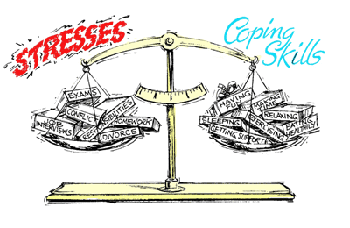 NORMAL RESPONSE TO TRAUMA
MATCHING STAGE TO NEEDS
FAMILY MEMBERS MOVE IN AND OUT OF STAGES
CONFLICT WITHIN FAMILY OCCURS WHEN FAMILY MEMBERS ARE AT DIFFERENT STAGES AT THE SAME TIME
[Speaker Notes: Mental illness is viewed by families as a traumatic event.  Each time there is a relapse of illness symptoms, the family re-experiences that trauma.  Waiting for that trauma to occur brings on unrelenting anxiety.  In turn, that anxiety is expressed, putting the individual into a vulnerable position of relapse.]
DEALING WITH CATASTROPHIC EVENTS
WHAT YOU MAY SEE
Crisis/Chaos/Shock
Denial: “normalizing”
Hoping-Against-Hope
WHAT FAMILIES NEED
Support, Comfort, EMPATHY for confusion
Help finding additional resources
Crisis intervention
Prognosis
EMPATHY for Pain
NAMI
II.  LEARNING TO COPE
WHAT FAMILIES NEED
Vent Feelings
Keep Hope
Education
Self-Care
Networking
Skill Training
Letting Go
System Cooperation
NAMI
WHAT YOU MAY SEE
Anger/Guilt/Resentment
Recognition
Grief
III.  MOVING INTO ADVOCACY
WHAT YOU MAY SEE
Understanding
Acceptance
Advocacy/Action
WHAT FAMILIES NEED
Activism
Restoring Balance in Life
Responsiveness from System
NAMI
ENGAGING THE FAMILY
Meeting families where they are in their understanding and acceptance
Acknowledging that the family is not at fault
Focus on the illness, not the individual
Encouraging family members to express their feelings
Be aware that feelings of guilt are ever present
[Speaker Notes: IDENTIFY WAYS TO COMMUNICATE WITH FAMILIES THAT ARE EFFECTIVE, BUT NOT OVERWHELMING FOR STAFF.

AGREE ON PROACTIVE INTERVENTIONS, SUCH AS A BRIEF UPDATE AT THE END OF THE WEEK, OR LESS FREQUENTLY.

SCHEDULE A TIME TO MEET WITH THE FAMILY WITHOUT THE individual TO LET THEM SHARE THEIR STORY SO THEY WON’T FEEL COMPELLED TO BEGIN AT THE BEGINNING OF EACH CONVERSATION.  IF YOU GIVE THEM AN EAR, THEY WILL TRUST YOU UNDERSTAND THEIR EXPERIENCE.

PROVIDE AN INTRODUCTION PACKET THAT EXPLAINS HOW THE TEAM WORKS, WHO IS ON THE TEAM AND ANY OTHER RESOURCES THAT WOULD BE USEFUL

HAVE A LINE OF COMMUNICATION, EVEN WHEN THINGS ARE GOING WELL]
COLLABORATING WITH FAMILIES SUPPORTS INDIVIDUAL RECOVERY
Longer treatment involvement
Improved medication acceptance
Reduction in relapse and hospitalizations
Family support impacts individual outcomes
Reduce morbidity and mortality
Long/multiple hospitalizations reduce family involvement
[Speaker Notes: EBP FPE study results support that with medication and FPE combined, individuals had fewer hospitalizations than those served by traditional services. The same is true for individuals served by ACT.  When FPE is provided individual outcomes improve.

When families are offered support, crisis intervention techniques, problem-solving and coping skills, along with ongoing management of mental illness they are better equipped to support their family member.

With each episode of illness and hospitalization families become more frustrated, traumatized and hopeless, ultimately moving from a position of support to indifference.

Providing families with empathy, letting them tell you what the experience of having an ill family member has been for them.  Letting them get it off their chest.  In many cases, no one has really listened to them.  They need to tell their story and know you understand before they can hear what you have to say.

In NAMI I learned several things: you can’t know what no one has told you; relearning to communicate with someone having mental illness is akin to relearning how to communicate with someone who has lost their hearing...yelling louder isn’t helpful; and i believe in the philosophy of]
FAMILY AND PROVIDER PERCEIVED BARRIERS TO COLLABORATION
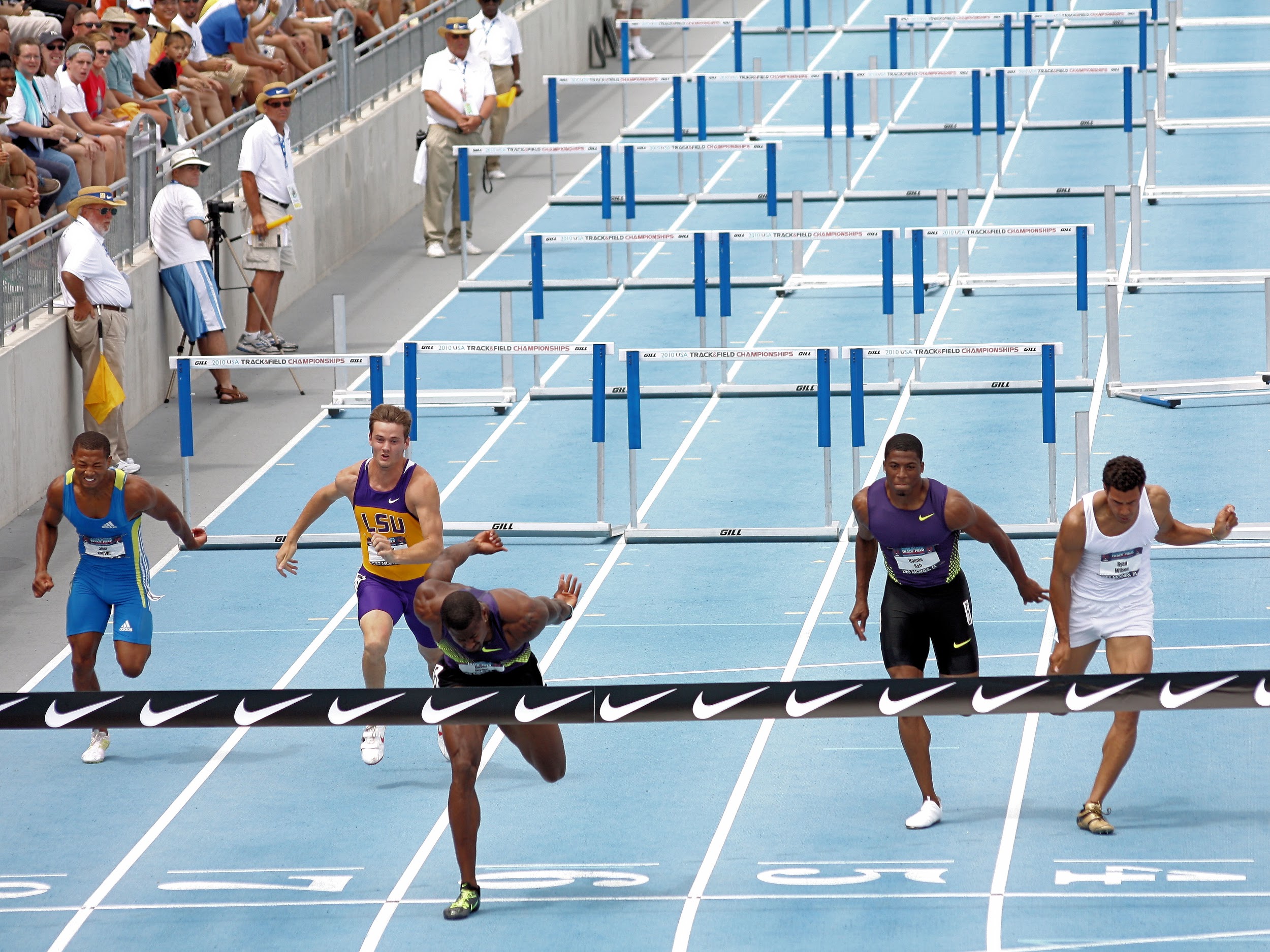 OVERCOMING THOSE HURDLES
[Speaker Notes: Early warning signs
Family understanding of treatment modalities and plans so they can support the treatment efforts
Unrealistic family expectations
CASE MGT
RESOURCES FOR individual
UNDERSTAND MEDICATIONS, PURPOSE AND SE

Emotional support
Learn problem-solving and coping skills
Learn effective communication skills
Learn about stress-vulnerability 
Reduced stress
Improved mental and physical health
Improved relationship with family member and staff]
PROVIDER REAL AND PERCEIVED BARRIERS TO COLLABORATION
Time and work schedule
Conflict with individual
Medical model
Confidentiality
Lack of family contact
Lack of family interest
Previous negative experience with families
Confusion of who the individual is
Need to protect individual
Value of family involvement
Misunderstanding of family stressors
Viewed as optional
[Speaker Notes: detConcern that family involvement will be detrimental to the individual]
FAMILY REAL AND PERCEIVED BARRIERS TO COLLABORATION
Time constraints and flexibility
Confidentiality 
Competing demands
Burn out and hopelessness
Feel abused by staff
Previous negative experience with mental health/substance use system 
Objective burden
Subjective burden
[Speaker Notes: Staff are not always available when families are, making it difficult to engage.  Families may be working and caring for other family members, dealing with their own health issues, having financial struggles, work burdens. They could be disengaged from providing supports due to burn out and hopelessness, especially with individuals served by ACT.

Sometimes they feel they are only contacted in a crisis, which increases their stress.  Families experience this distress and disruption as trauma.  Families struggle to get the information they need and want due to confidentiality. Confidentiality is complex.  Many families struggle to grasp why information cannot be shared about their loved one.  It can become a double edged sword.  Families may see confidentiality as an excuse for not including them in the team, but there are some families that don’t want to share private information back to the team.  Families may have experienced providers who have been critical, blaming.  They feel excluded and that providers do not take them seriously.  Often times they feel judged or even blamed by providers for their relative’s circumstance. They don’t feel they are taken seriously by providers. 

 
Families often fear involvement means taking on all of the responsibility for the individual, taking on additional caregiving responsibilities

Objective burden: the burden brought on by the individual’s behaVIOR AND RESPECTIVE CONSEQUENCES ON CAREERS, FINANCIAL HEALTH AND LEISURE.

SUBJECTIVE BURDEN:  is the psychological reactions faced by caregivers as feelings of loss, anxiety and embarrassment.]
15 Principles in Working with Families
Ensure everyone is on same page
Pay attention to clinical and social needs of individual
Provide optimum medication management
Listen to families’ concerns
Explore family members’ expectations
Assess strengths and limitations of family’s ability to support individual
Help resolve family conflict by responding sensitively to emotional distress
Provide an explicit crisis plan
Address feelings of loss
Provide relevant information at appropriate times
Help improve communication among family
Provide training in problem-solving techniques
Encourage family members to expand their social support network
Be flexible meeting family needs
Provide family with resources
RECOVERY IS NOT ACCOMPLISHED ALONE
The journey involves support and partnership
“The language of recovery is the language of hope and high expectation.  Many people who have recovered from severe mental illness report that their success was facilitated by people who believed in them when they, themselves, felt hopeless.” (p11)
Community Mental Health Journal, 36, (2) 209-216
FAMILY PLAYS A VITAL ROLE IN INDIVIDUAL RECOVERY.
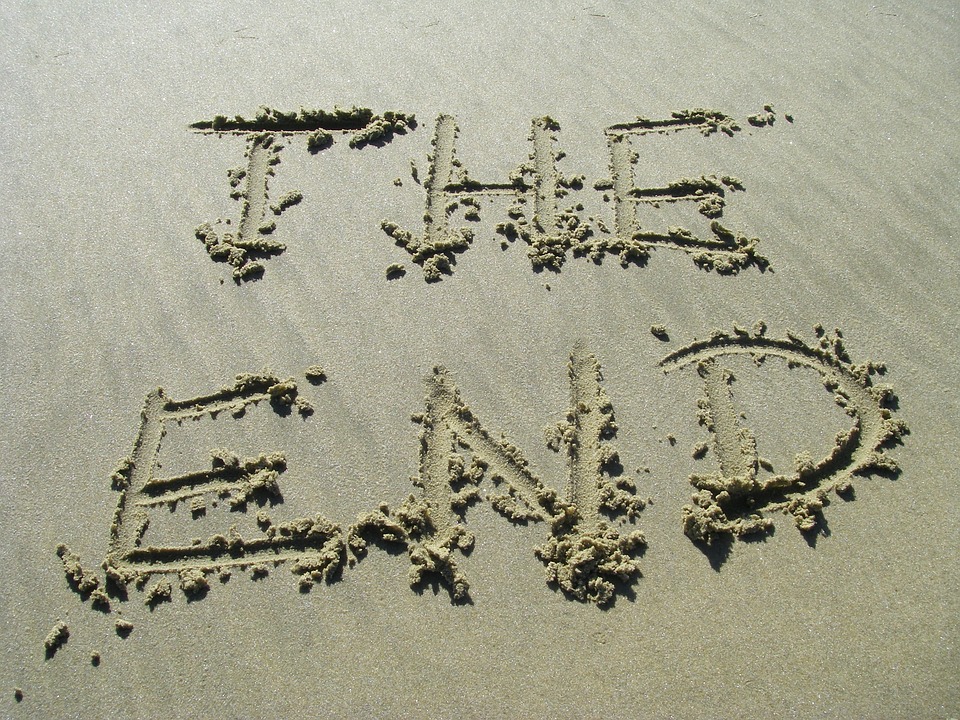 Thanks!
BETTE STEWART

1501 S EDGEWOOD ST, STE L

 HALETHORPE, MD 21227

410-646-5181

bmstewart@som.umaryland.edu